Centre Name: Ringmer Community College			Centre Number: 56480
Drop Down day: Thursday 11.05.17
Exam dates: Day 1 Friday 12.05.17 & Day 2 Monday 15.05.17 CONFIRMED
You MUST remember your CANDIDATE NUMBER:
GUIDELINES:
SILENCE in all art rooms S16, S18, S13.
All planning MUST be brought into the exam- Remember what you have been allowed to have prepared before the exam day!!!
Communication between students is NOT permitted- please only communicate with the invigilators/ art staff for materials, support or for assistance.
Only water is permitted into the art exam.
ALL mobile phones will be handed in and kept safe in Art Office- return will ONLY happen at Lunchtime and at end of the day
Any student caught with a mobile phone or communicating will be withdrawn from the exam and be FAILED for this part of the course.
At the end of exam DAY 2 - ALL sketchbooks and preparation will be left in the room NO work will be taken home.
Planning sheet:					Name:
Art exam tips:
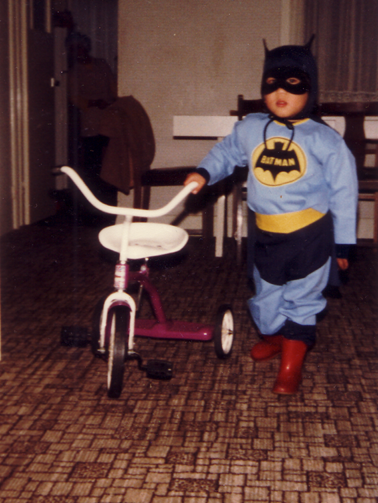 DON’T PANIC!!!!!!! Seriously Mr M, Ms B and Sarah are around to help and support
If you do not panic you will NOT fail this exam 
You must bring in and complete ALL prep work
Use the planning sheet to organise your thoughts and plan you time properly
Bring in small sweet/ mints to help yourself relax during the day- NOT a full English Breakfast 
Do not use pen, sharpie or outline BEFORE you use paint/inks- ONLY after otherwise your work will smudge/ bleed.
Make sure you have practiced all ideas in your book before
Make sure you take photos of your work throughout the exam
KEEP all mixing palettes to stick into your books.
ENJOY the exam- you are doing ART for 2x days YIPPEEEEEEEEEEEEEEEE
Don’t worry little BATMAN is here !!!
1) Detail: Artists use detail in their work- such artists are Joseph Cornell, Loretta Lux, Yayoi Kusama, Kay Nielsen, Alena Asenbryl, Abigail Hutton, eBoy.
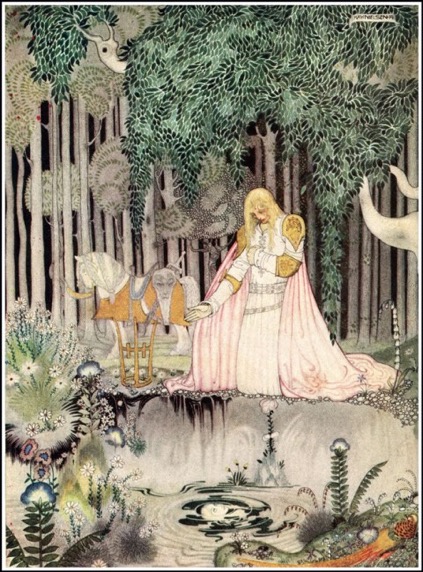 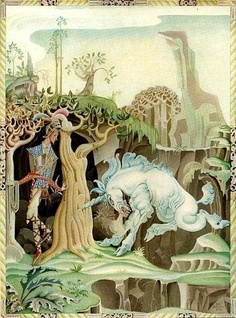 Kay Nielsen: illustrated story scenes think about Red Riding Hood, Mat Hatter, Childhood stories
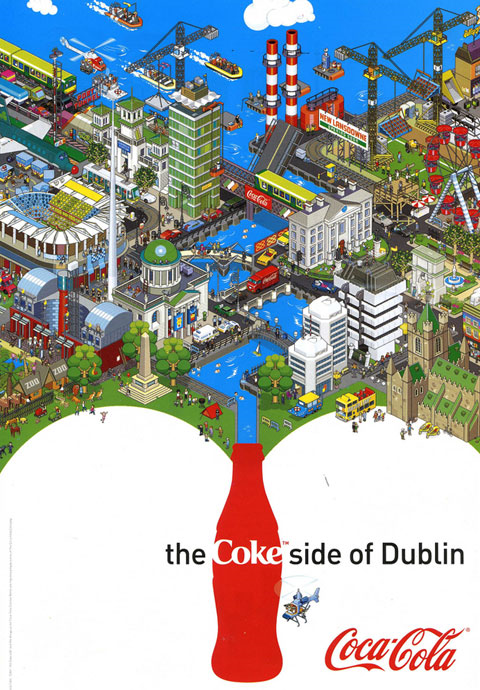 eBoy: Detailed drawings of places, people etc….
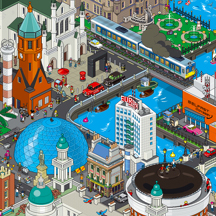 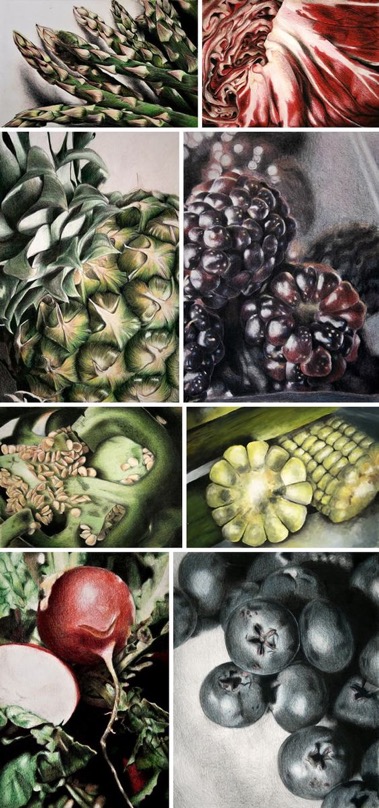 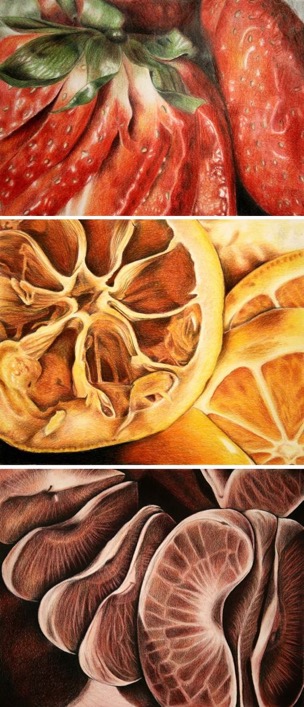 Detail: Close Ups of food, fruit
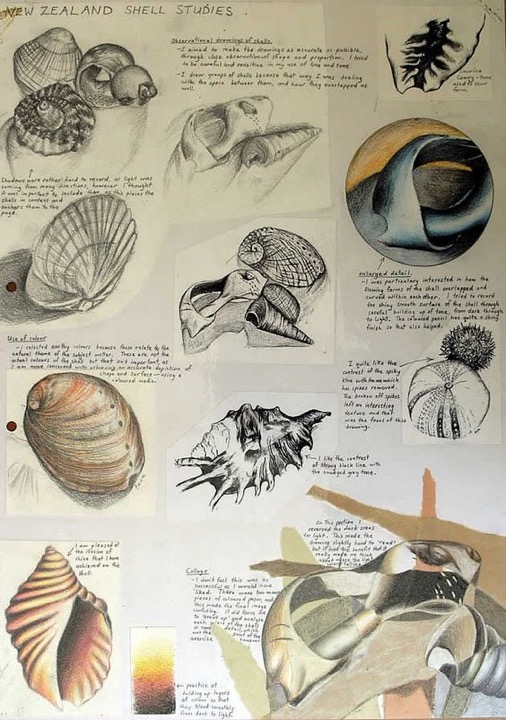 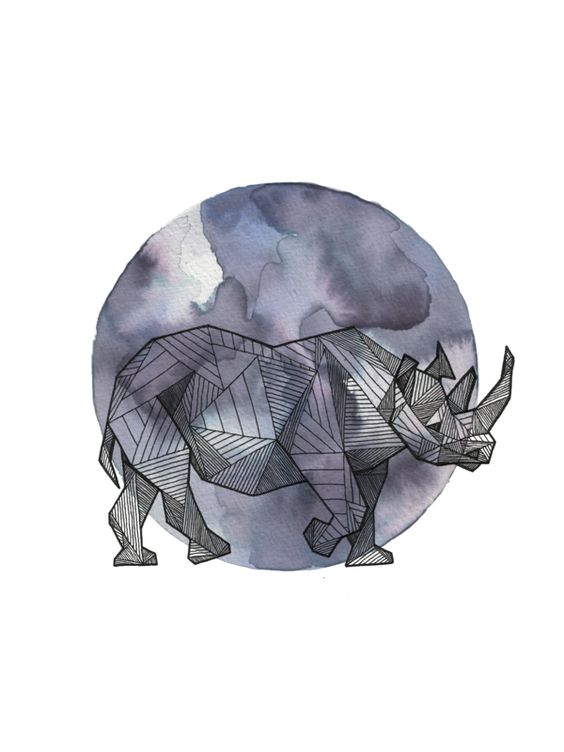 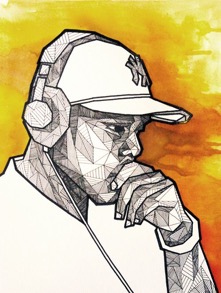 allison kunath
Ink background
With line 
Detailed
drawings
2) Out of Place: Some times objects, people are out of place, Surrealism. Artists such as Rene Magritte, Magdalena Abakanowicz, Antony Gormley, Storm Thorgerson, Wendy McMurdo.
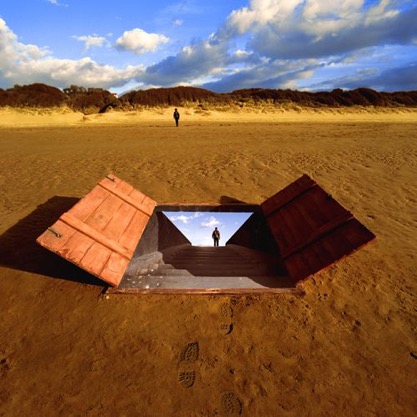 Storm Thorgerson
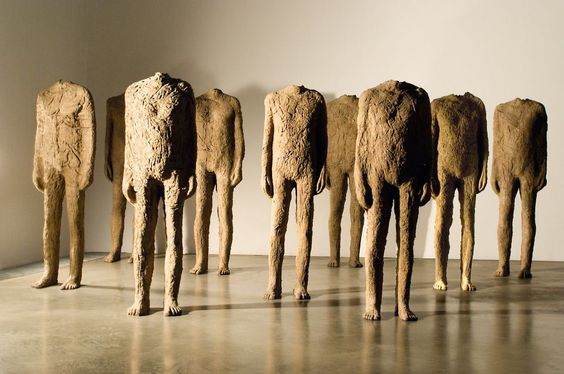 Magdalena Abakanowicz,
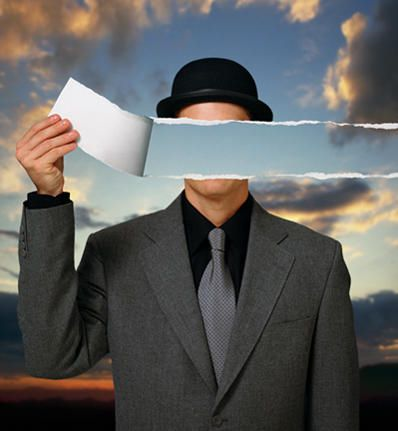 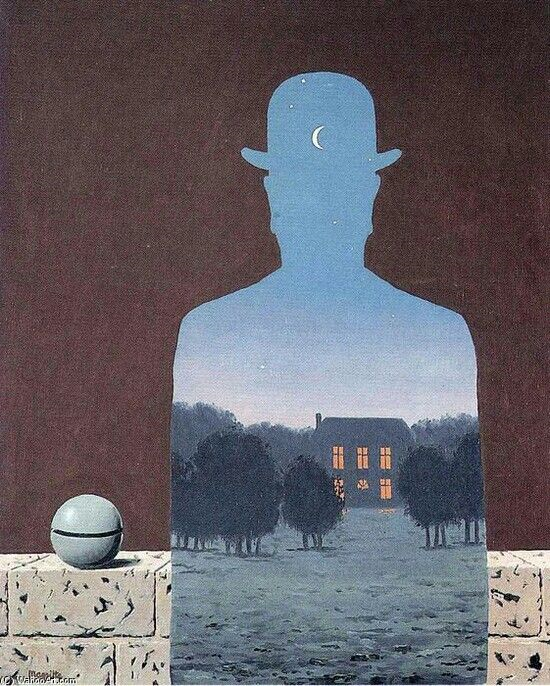 Rene Magritte- Surrealism
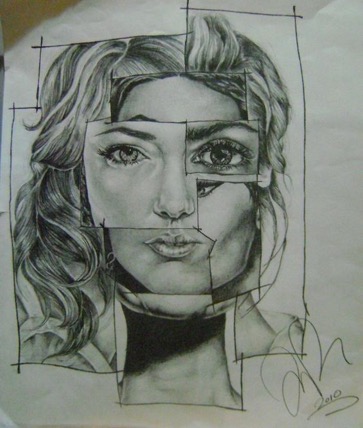 Try this idea: GET lots of images of people, cut them up and place back together… then Mono-print or Carbon PAPER…
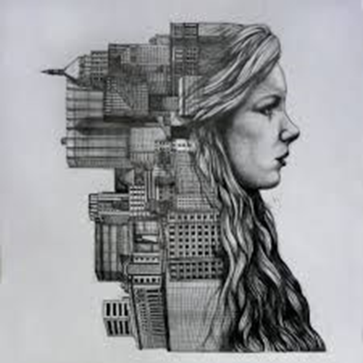 3) Surrounding: inspired by surroundings…Barbara Rae, Michael Kenna, Tony Lattimer, Emesto Neto, Eltono.
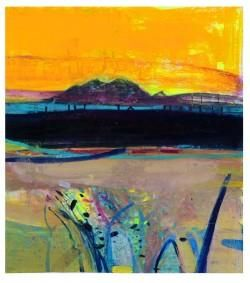 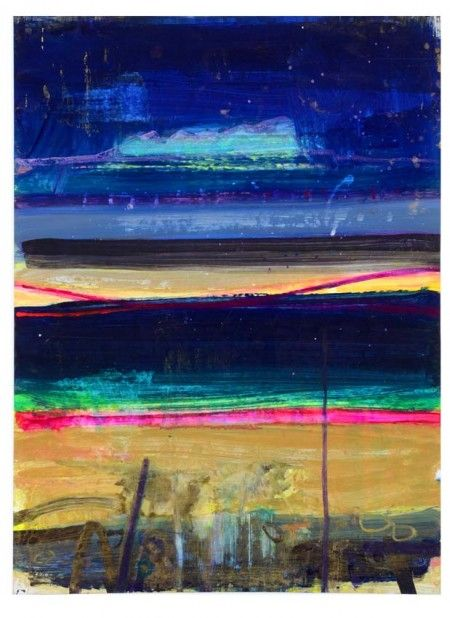 Barbara Rae- colourful painted Landscapes
Tony Lattimer- ceramicist: clay work inspired by the sea and shape which surround
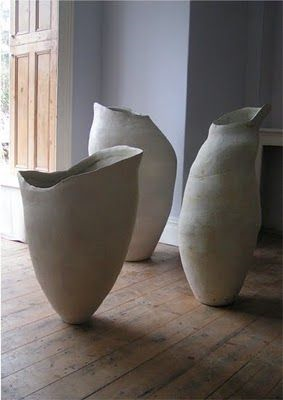 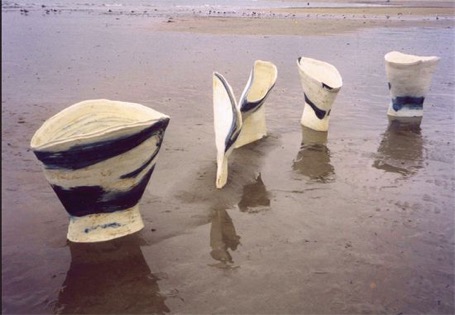 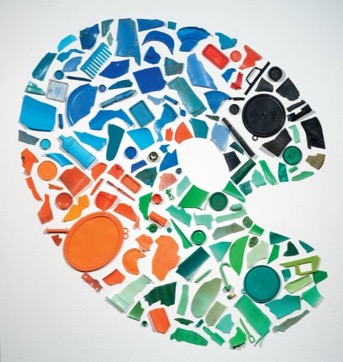 Tony Cragg- British Artist who uses objects to create larger images- LEGO…
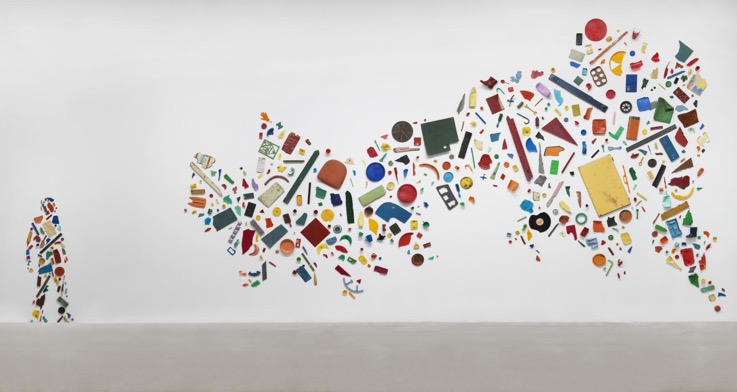 4: Assemble: Anselm Kiefer, Kat Button, Jane Fairhurst, Traci Bunkers, Nina Bagley.
5) Angles: Aurelie Foussard, Juan Gris- Cubism, Nathalie du Pasquier, Alison Britton, Florian Kallus.
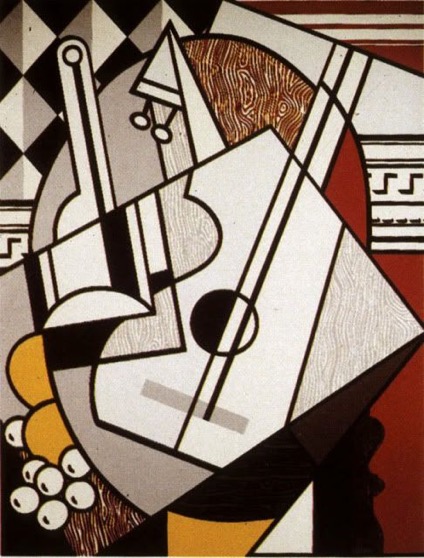 Juan Gris- Cubism
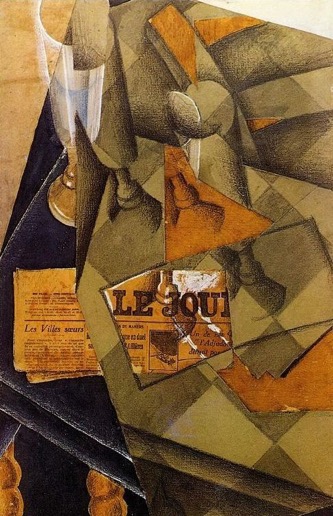 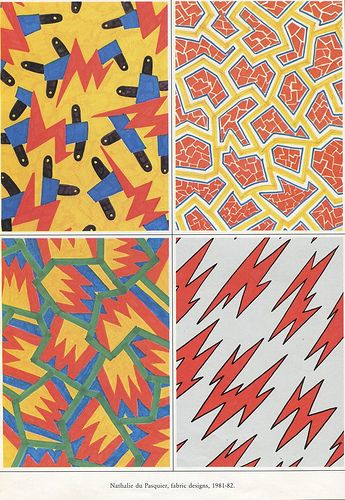 Nathalie du Pasquier
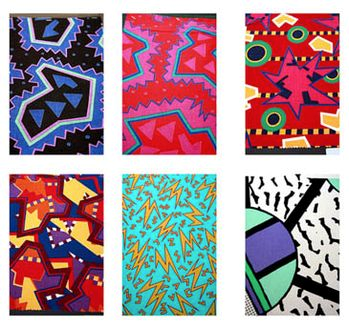 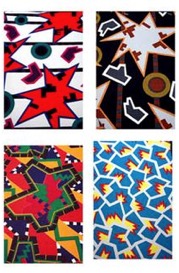 6- Architecture: Ingrid Siliakus, Ettore Sottsass, Richard Estes, John Brickels, Alice Bo-Wen Chang, Dwellings Liesl Pfeffer.
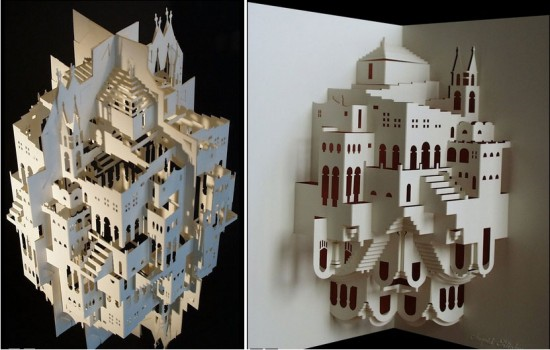 Ingrid Siliakus
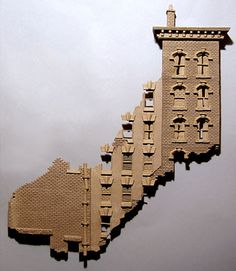 John Brickels: 3d cardbaord scultpure
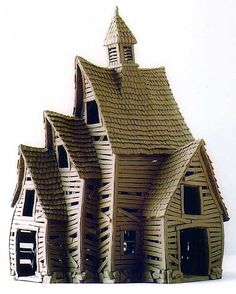 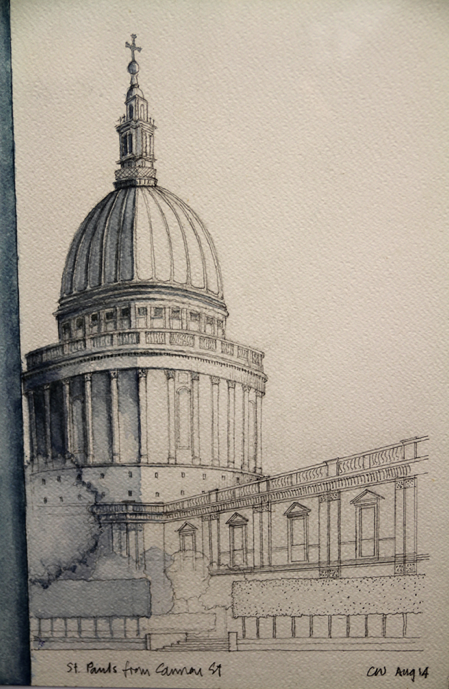 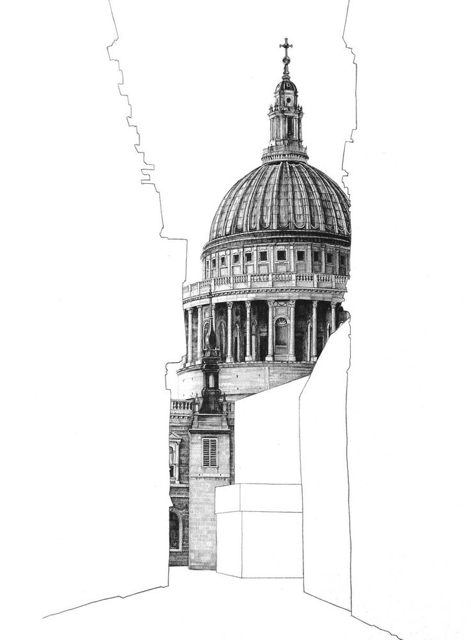 7: Shelter- a) develop your own interpretation of the starting point SHELTER, b) you could create artwork based on ideas of shelter c) you might consider how a shelter covers or encloses an area.
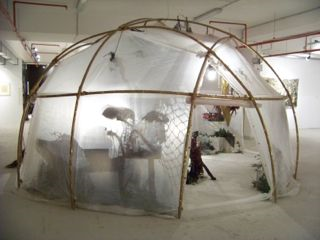 What to do now???
CHOOSE 1 or 2x topics from the exam paper to develop further.
Mr M’s 4x top topics are:
Detail: focusing on detail of objects, still life and line. You can take photos of objects, food, cut up fruit etc…
Out of Place: focusing of faces, places and imagination. You can use magazines, photos, weaving photos to show out of place images…
Surroundings: looking at the Downs, Countryside, the beach, parks, seascape. Take lots of photos…
Architecture: looking at buildings and positive vs negative space. The school building, Ringmer, churches, Lewes, Brighton, London, Eastbourne…
In groups mind map all 7x topics & share…
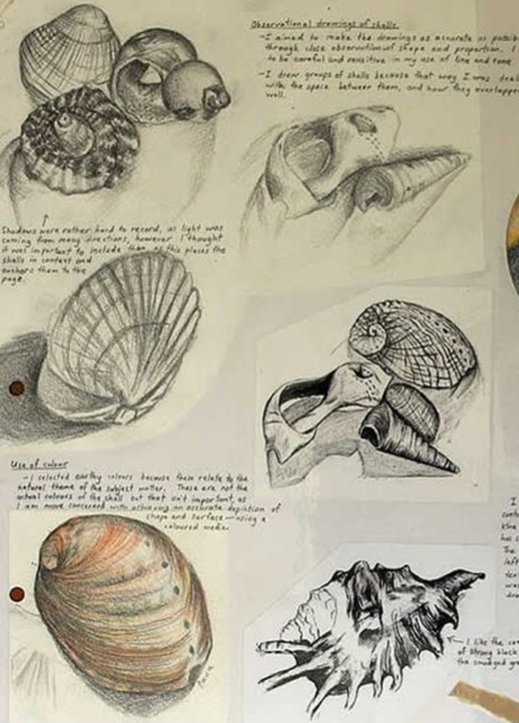 Detail: double page Drawings of shells in pencil, biro, dip pen, potassium paper, carbon paper
OUT OF PLACE: Using magazine images and 1x Large A3 photo- students are to create their own version- then to mono print/ carbon paper…
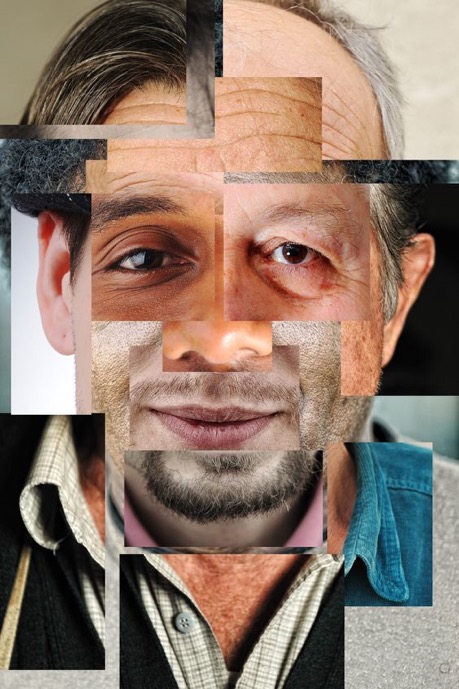 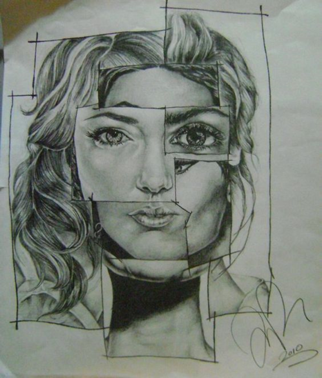 ARCHITECTURE: 1) Looking at buildings- POSITIVE VS NEGATIVE SPACE. Students to get 1x image of a building and ISOLATE 1x building and the rest JUST Line.
2) Creating a building from other photos…
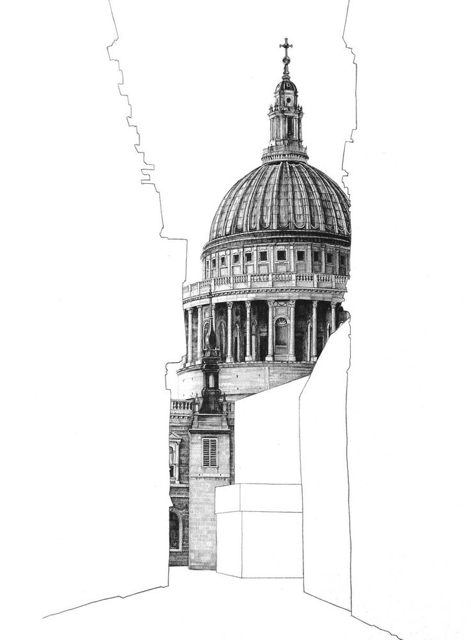 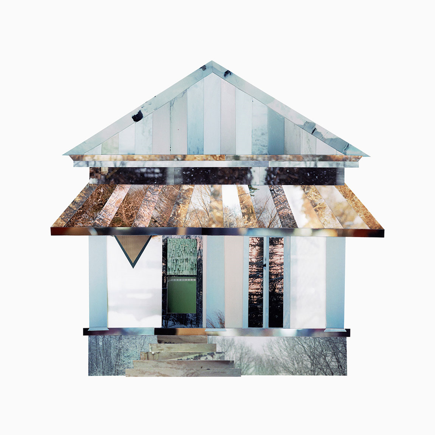 Term3 Checklist
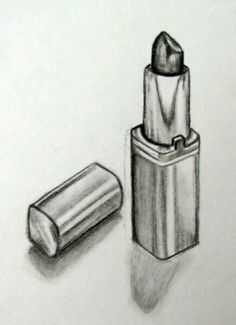 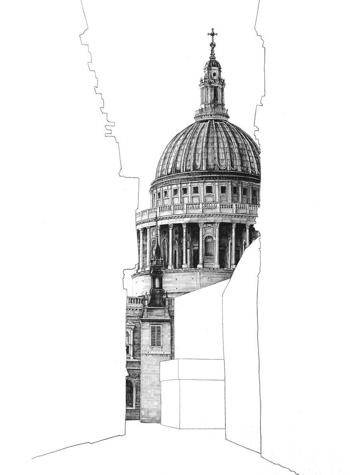 A03- RECORD Workshop
Architecture Drawing example
Out of place FACE
Detail drawing of still life or personal objects
Out of Place Objects
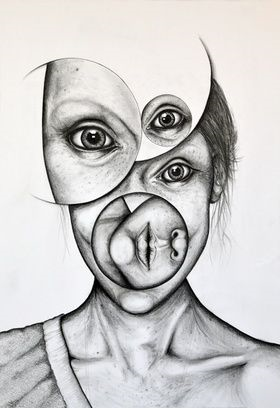 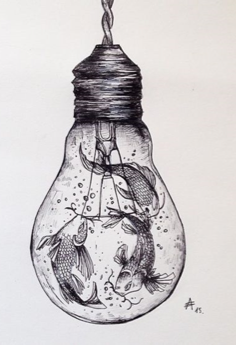 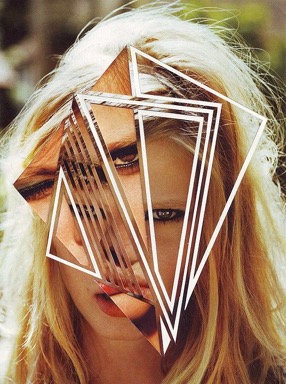 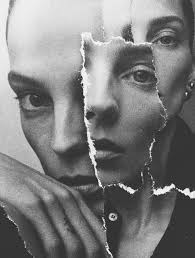 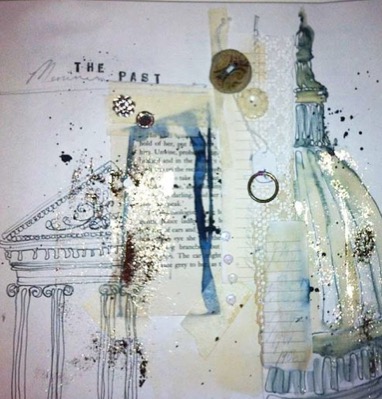 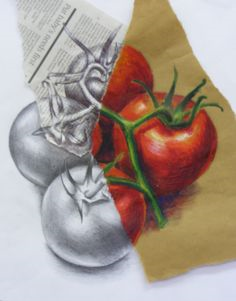 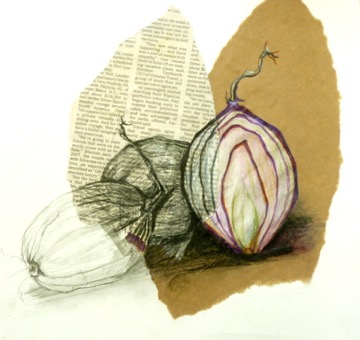 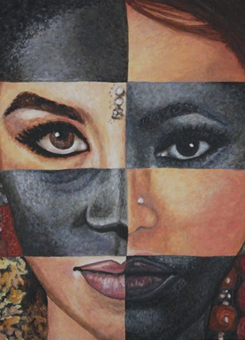 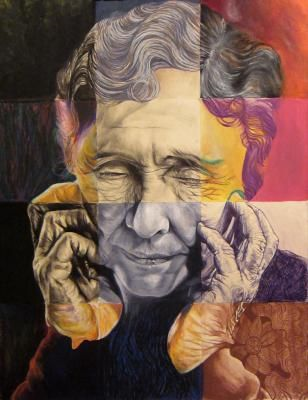 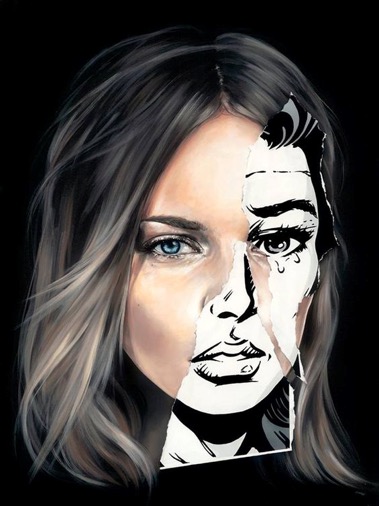 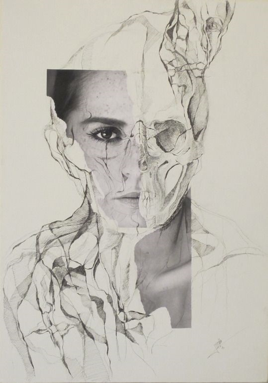 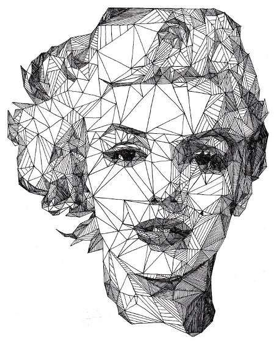 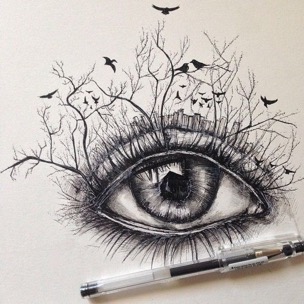 A02: Development of ideas through different media use